HOLZWERK HAROLD
GmbH
Zimmerei – Sägewerk – Holzbau
3451 Plankenberg, Eichbergstraße 21
Tel.: 02274/3110, office@holzwerk-harold.at
www.holzwerk-harold.at
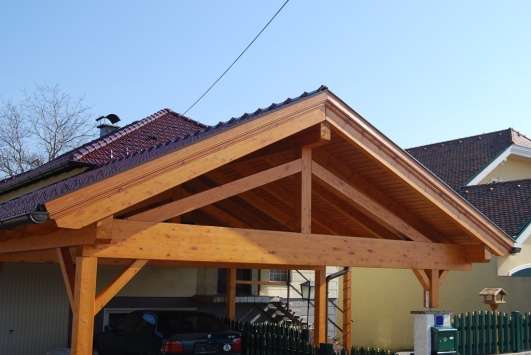 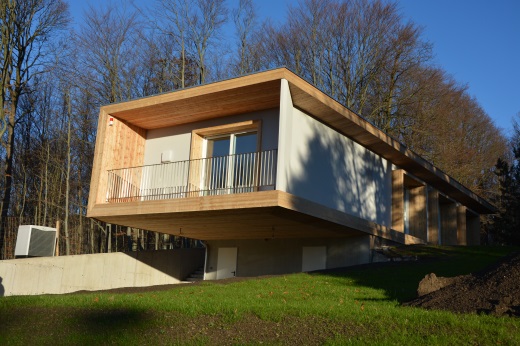 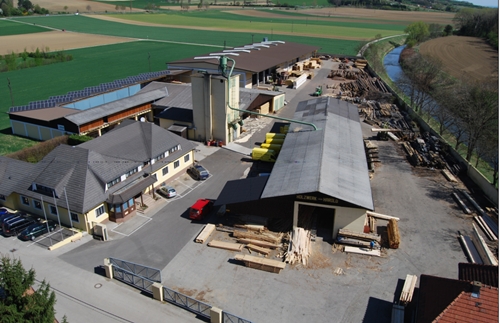 Holzbau mit Tradition
Über 100 Jahre Erfahrung 
bürgen für Qualität und Zuverlässigkeit.


Betriebsstandort:
3451 Plankenberg, Eichbergstraße 21
Tel.: 02274/3110, office@holzwerk-harold.at
www.holzwerk-harold.at
Ansprechperson: ppa. Franz Weichberger
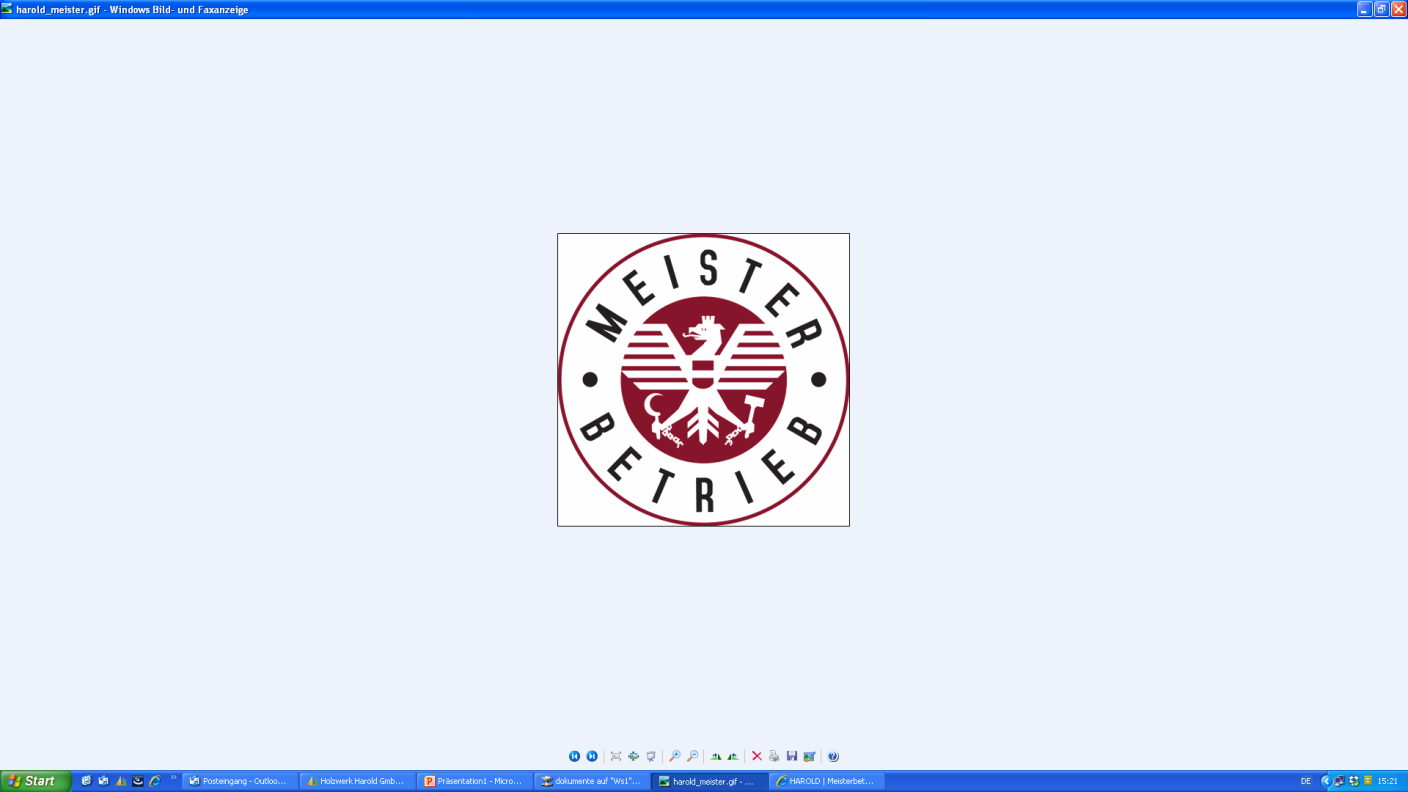 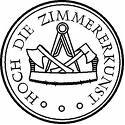 Wir bilden aus:
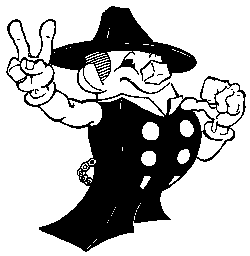 Zimmerer:
    Lehrzeit: 3 Jahre
   
    Lehrlingsentschädigung (brutto):
    1. Lehrjahr €	773,42
    2. Lehrjahr €	1.036,86
    3. Lehrjahr € 1.545,16

Fertigteilhausbauer:
    Lehrzeit: 4 Jahre (kombiniert mit Zimmerer)

    Lehrlingsentschädigung (brutto):
    4. Lehrjahr €	2.055,15

Offene Lehrstellen: 3
Berufsbild Zimmerer
Zimmerer/Zimmerinnen stellen Holzkonstruktionen und Holzbauten aller Art her. Sie fertigen Dachstühle, Treppen, Decken, Wandverkleidungen, Fußböden oder Betonschalungen für Betonwerkteile an. Außerdem stellen sie Bauteile von Fertigteilhäusern her, montieren sie am Einsatzort und isolieren die Bauteile mit Wärme-, Schall- oder Brandschutzplatten.
Zimmereifachleute lesen die Werkpläne, ermitteln den Materialbedarf und richten die Baustelle her. Dann schneiden sie die Holzteile zurecht und verbinden sie durch Nageln oder Zapfenverbindungen. Sie arbeiten in Werkstätten und auf Baustellen mit BerufskollegInnen sowie mit verschiedenen Fach- und Hilfskräften des Bauwesens zusammen.
Berufsbild Fertigteilhausbauer
FertigteilhausbauerInnen arbeiten von der KundInnenberatung bis zur Montage der Fertigteile vor Ort beim Hausbau mit. Sie setzen vorgefertigte Bauteile nach Plan zu Fertigteilhäusern zusammen und müssen dazu Baupläne richtig lesen und eine Vielzahl an Werkzeugen und Maschinen (Hämmer, Bohr- und Schweißgeräten, Sägen, bis hin zu computergesteuerten Produktionsmaschinen) sachgemäß verwenden. Fertigteilhausbaufachleute wenden Verbindungstechniken 
(z. B. Schrauben, Leimen) an und führen Oberflächen-behandlungen (z. B.  Imprägnieren, Schleifen) durch. Sie sind im Bereich der Herstellung in Werkhallen und im Bereich der Montage auf den Baustellen tätig und arbeiten mit BerufskollegInnen und mit verschiedenen Fach- und Hilfskräften des Bauwesens zusammen.
Tätigkeiten
Zimmerer:

Hölzer auswählen und lagern
Gerüste und Absperrungen bauen
Holzkonstruktionen entwerfen und berechnen
Balken, Bretter, Platten abmessen und zuschneiden
Holzbearbeitungsmaschinen bedienen
holzbearbeitende Verfahren anwenden wie z. B. Sägen, Bohren, Schneiden, Stemmen, Hobeln 
die einzelnen Teile mit verschiedenen Verbindungstechniken zusammenfügen (z. B. Nageln, Dübeln, Schrauben, Zapfen, Kleben) 
Holzschutzarbeiten im Tauch-, Streich- und Spritzverfahren durchführen
Bauwerke und Bauwerksteile herstellen und montieren (z. B. Dachstühle, Wand- und Treppenkonstruktionen)
Verschalungen und Verkleidungen aus Holz herstellen
Reparatur- und Sanierungsarbeiten an Holzkonstruktionen durchführen
Fertigteilhausbauer:

Skizzen, Zeichnungen, Pläne lesen und anfertigen 
Baumaterialien wie z. B. Holzplatten, Holzfaser-, Glas-,  Beton- oder Dämmstoffplatten auswählen und lagern 
Haus-Fertigteile (z. B. Hauswände, Decken- und Dachplatten) herstellen: vollautomatische, rechnergestützte Maschinen und Anlagen einrichten, bedienen und überwachen 
Verbindungen in Holz und anderen Materialien herstellen, z. B. durch Fügen, Schlitzen, Zinken, Dübeln, Graten 
Fertigteile zum Einsatzort transportieren
Fertigteile zusammenbauen, montieren und aufstellen; Befestigungs- und Montagetechniken anwenden 
verschiedene handwerkliche Verfahren wie Messen,  Anreißen, Hobeln, Stemmen, Bohren, Drehen, Fräsen, Schleifen, Schweißen, Feilen, Putzen durchführen
Holzschutz- und Oberflächenbehandlungsarbeiten durchführen
Kunstwerke aus Holz
Wintergärten
Dachstühle
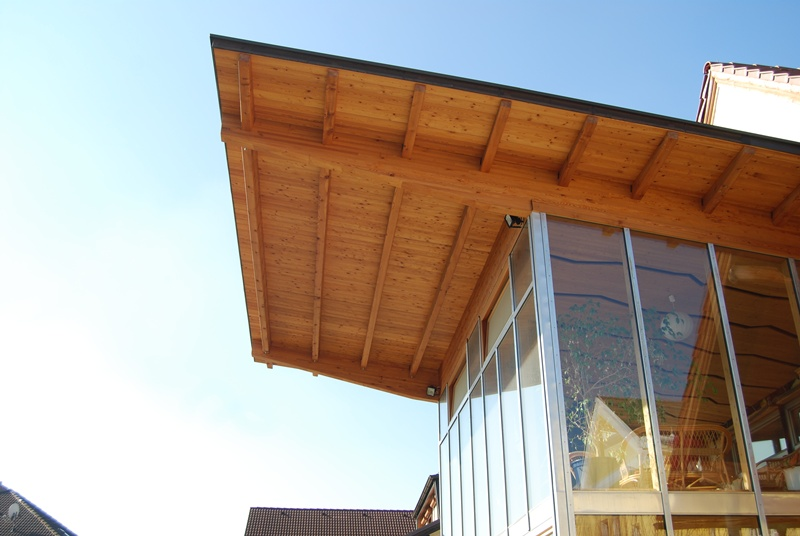 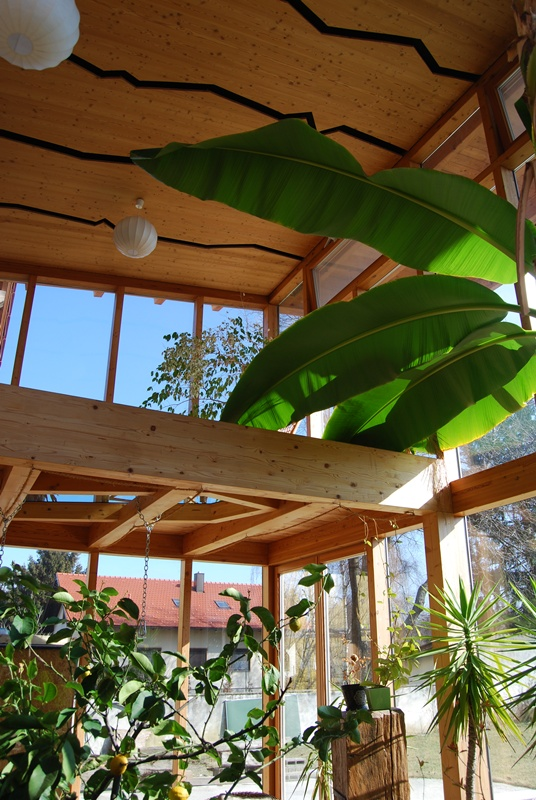 Hallenbau
Holzriegelbau
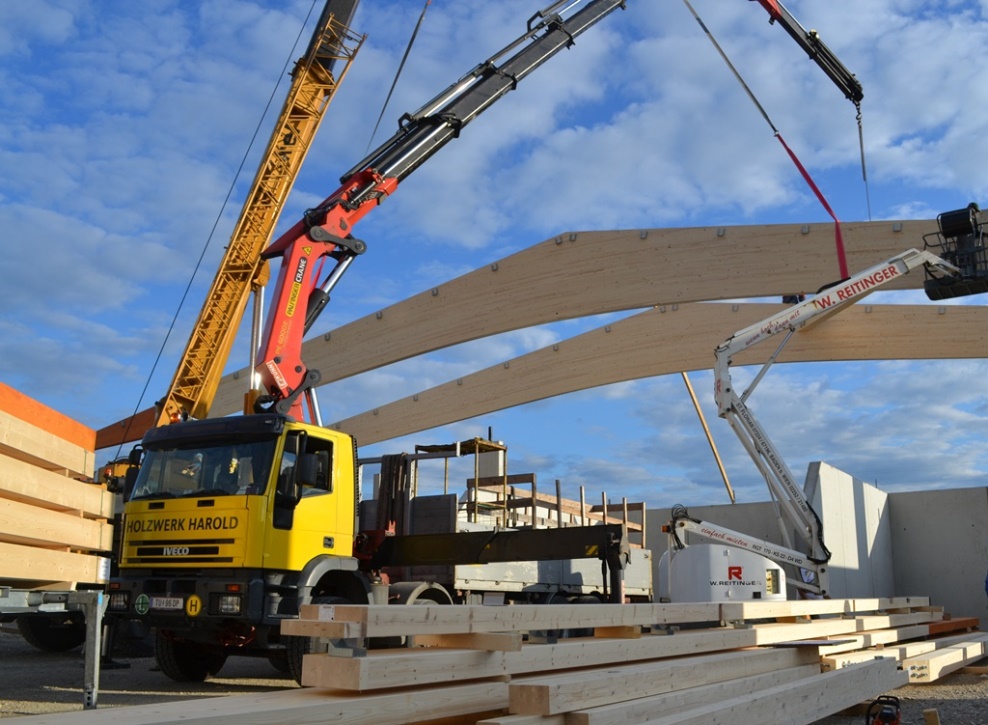 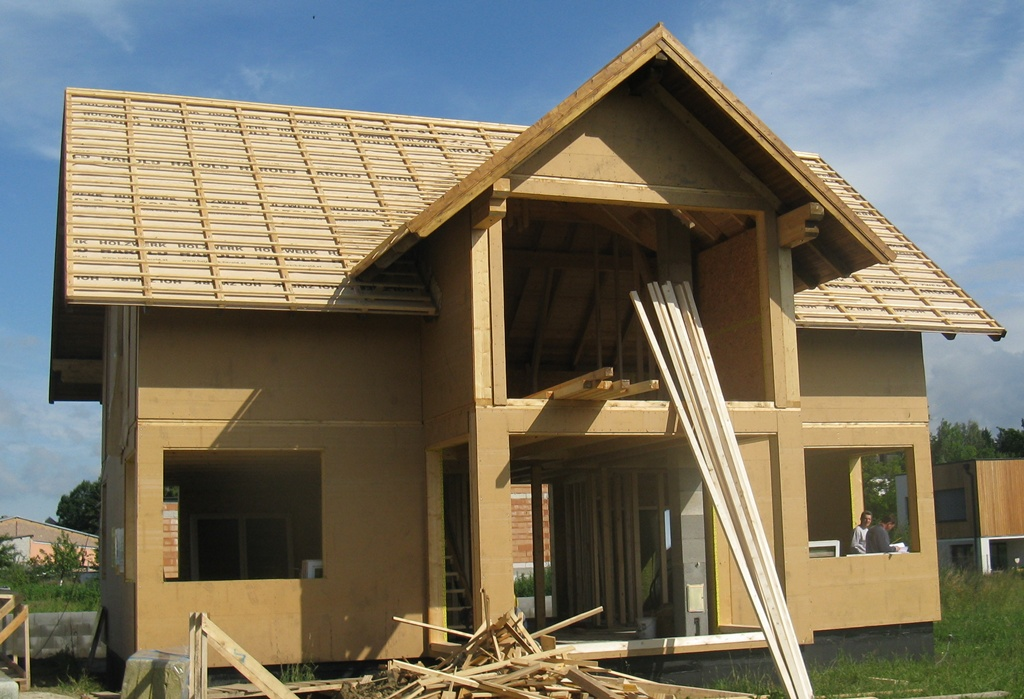 Innenausbau
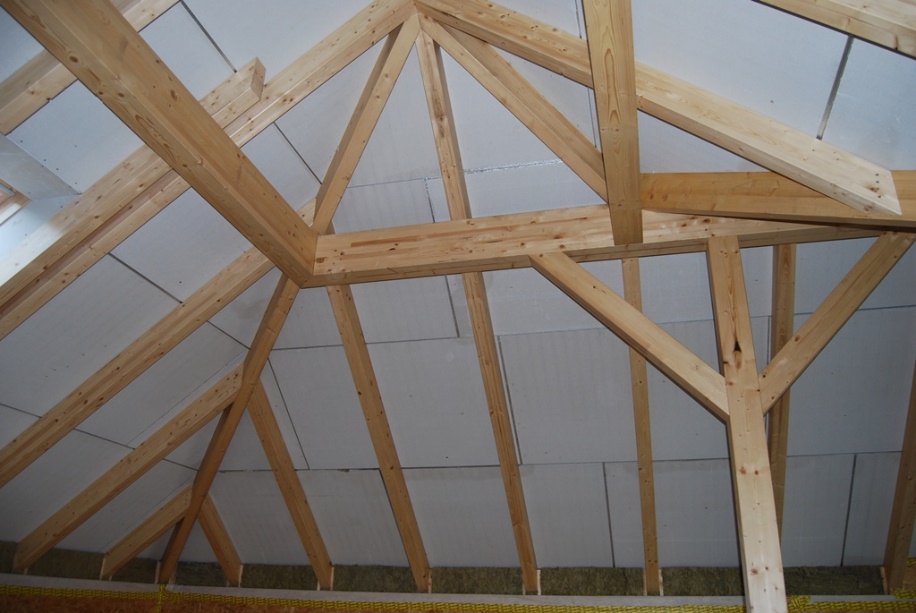 Terrassenbeläge
Carports
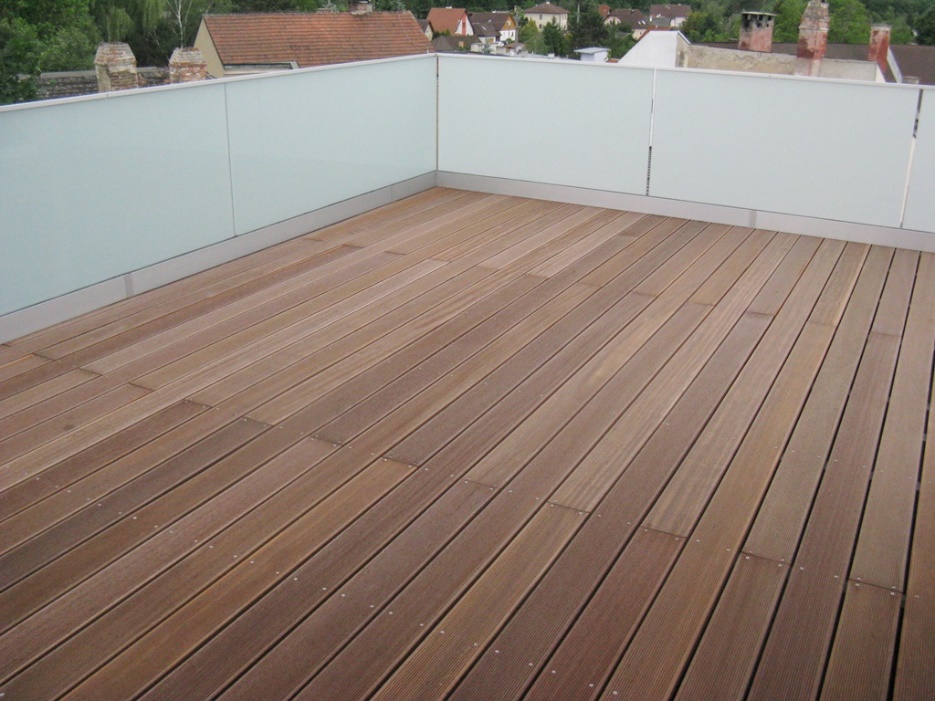 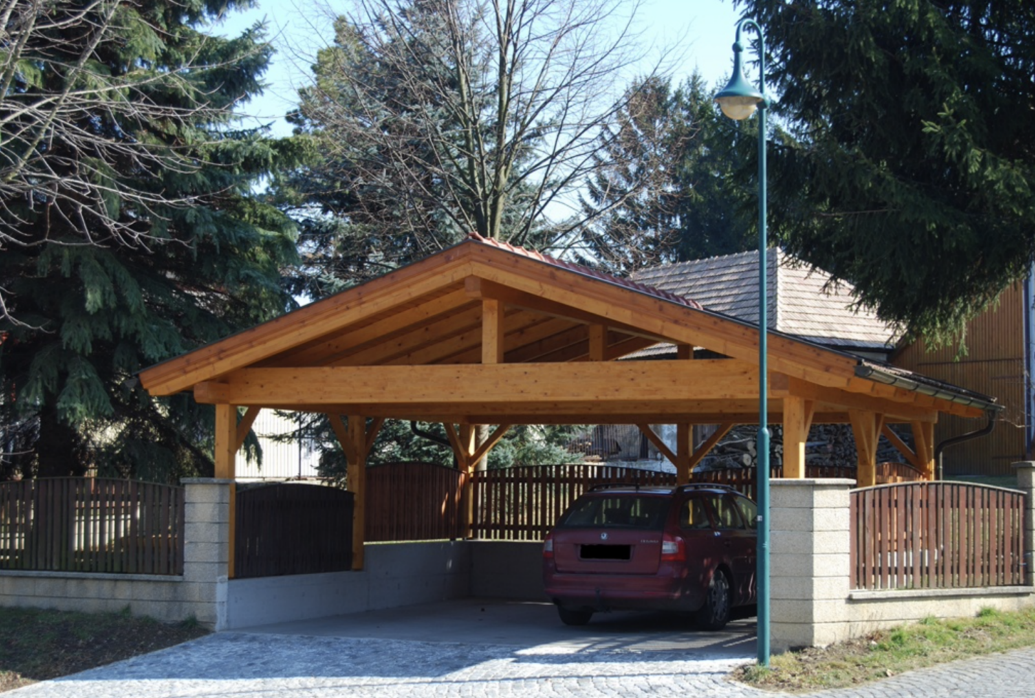 Fassaden
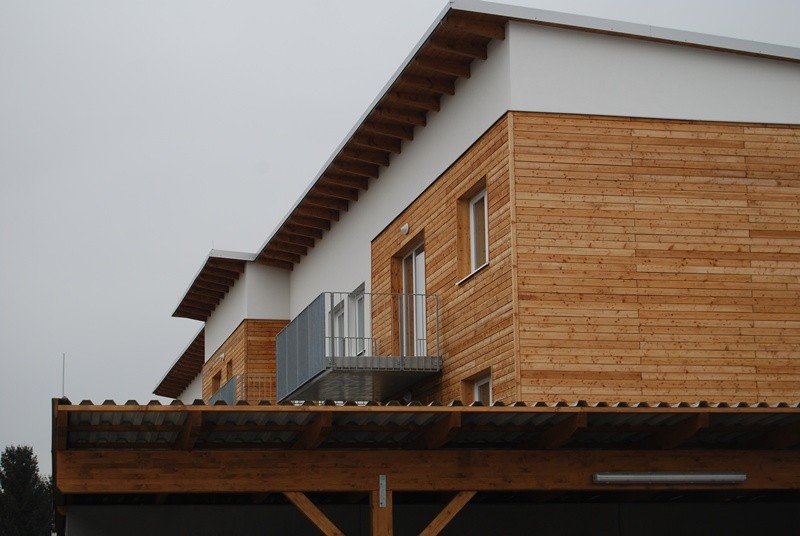 Schickt uns Eure Bewerbungsunterlagen an
office@holzwerk-harold.at
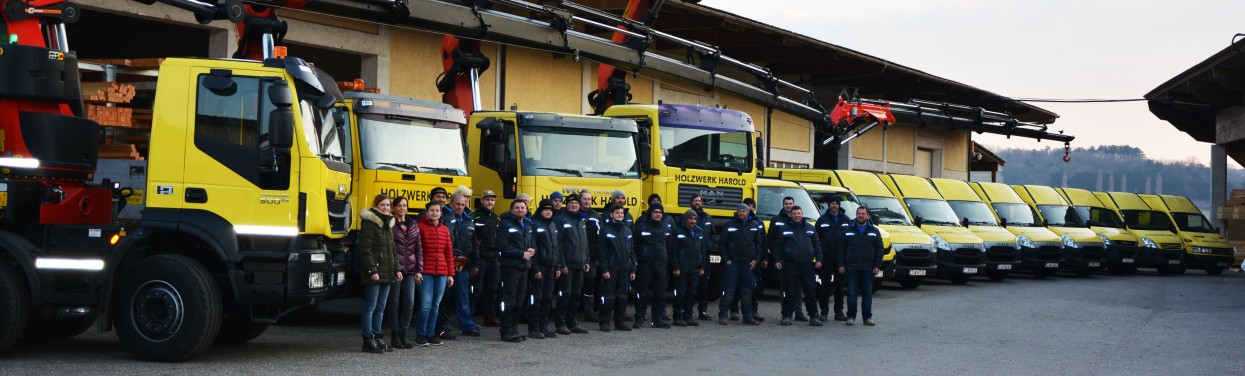 Wir freuen uns darauf!